Are you working harder than your opponent ?
Satan is Working Hard to…
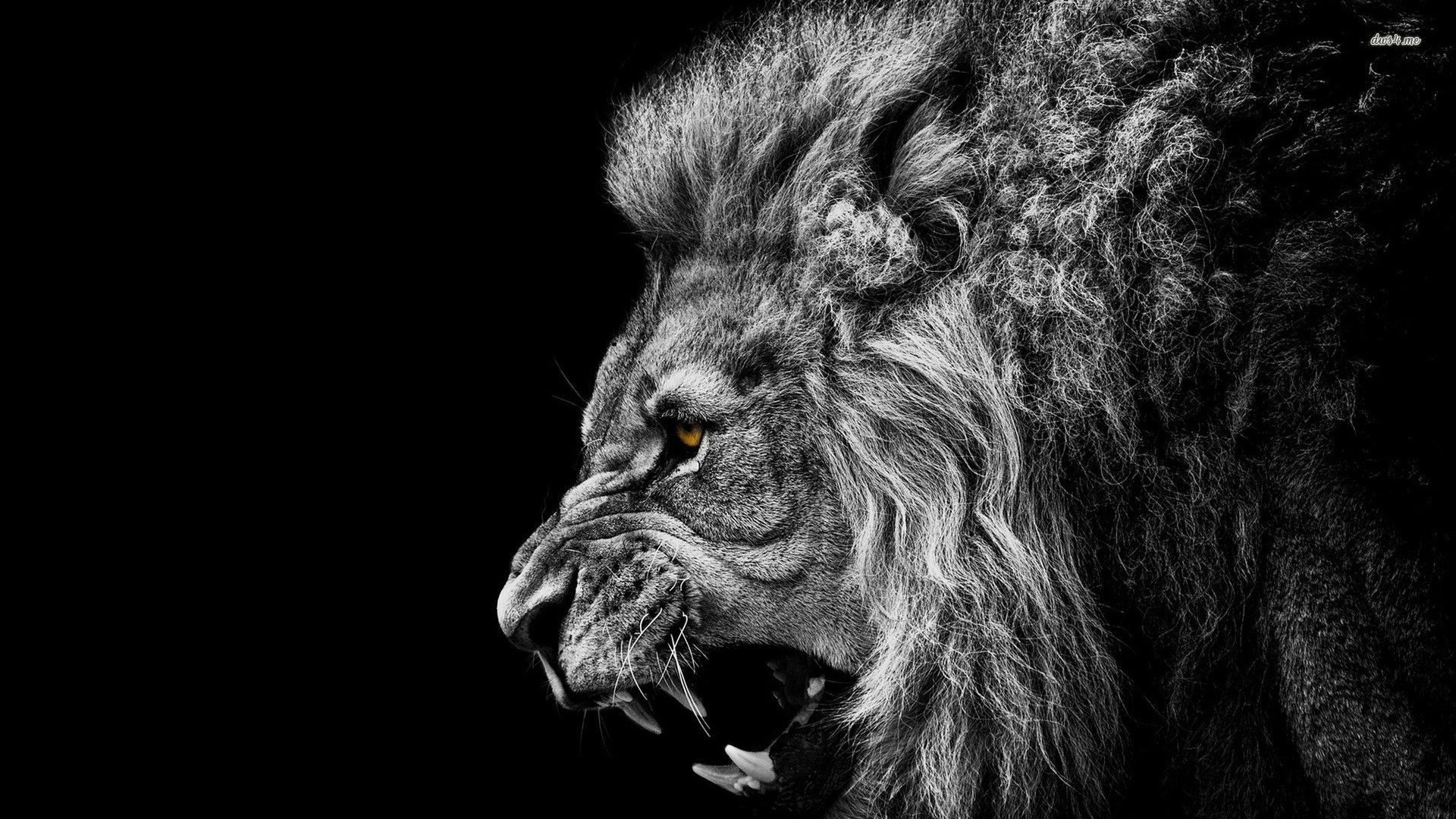 Fill Our Heart
Sought the disciples – Luke 22:31-32
Kept by Jesus – John 17:12
Satan entered Judas’ heart – Luke 22:1-6; John 13:2
Same with Ananias and Sapphira – Acts 5:1-4
We need to work hard by giving our heart to God –                Matthew 22:37-38; Galatians 2:20; Colossians 3:16
…but We Must Work Harder
Satan is Working Hard to…
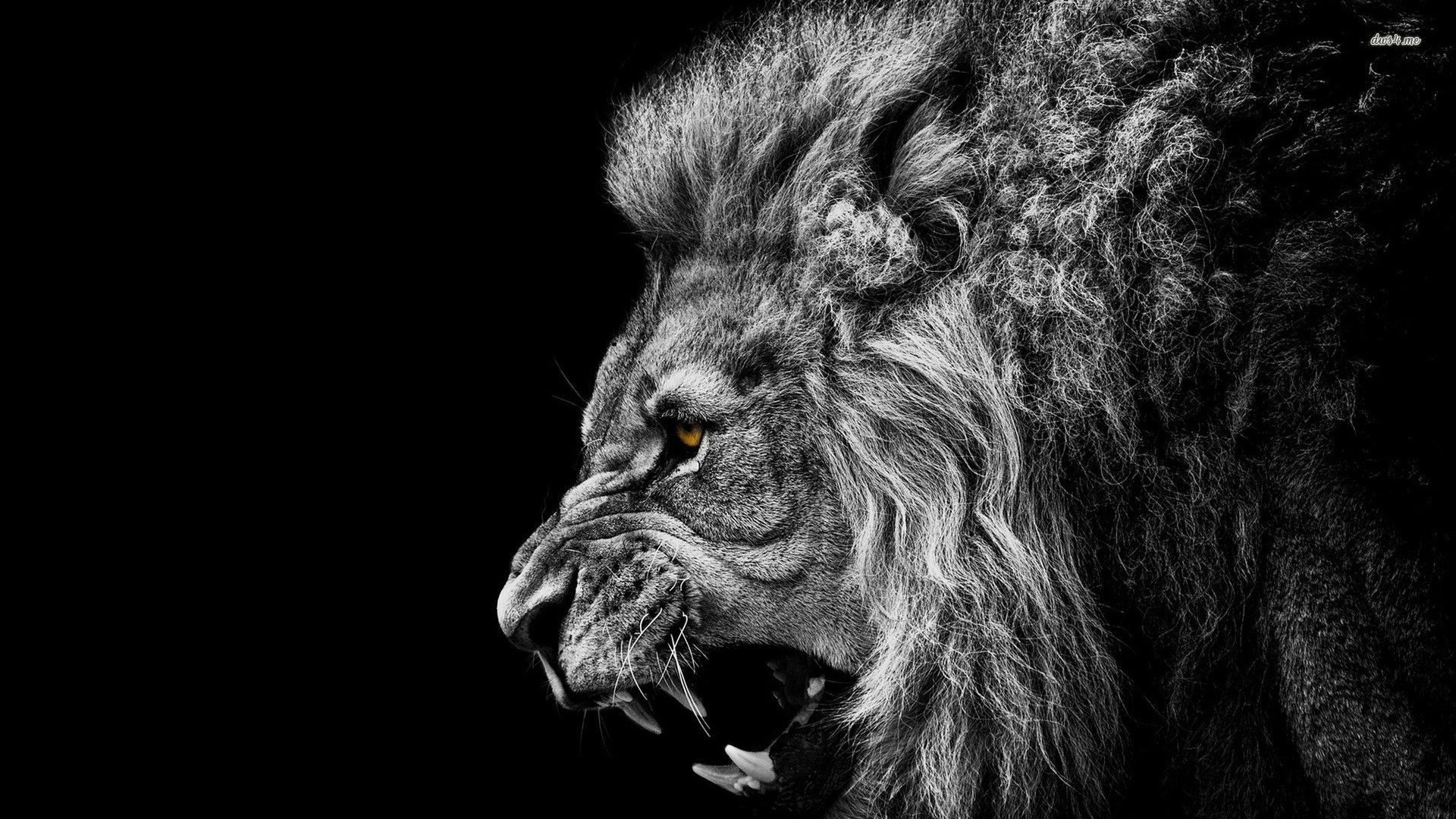 Fill Our Heart
Waste Our Time
We are to redeem the time – Ephesians 5:15-16
The devil seeks to distract us with other things to the neglect of our spiritual man – Hebrews 5:12-14; James 4:13-17; Revelation 2:4-5
The devil seeks to waste our time – Ecclesiastes 3:9-13; 11:9;           2 Timothy 3:4; Matthew 6:19-25, 33
We need to redeem the time by pursuing God’s will –            Ephesians 5:17-18; Colossians 4:2-6; 2 Timothy 2:15;                                1 Timothy 4:13, 15-16
…but We Must Work Harder
Satan is Working Hard to…
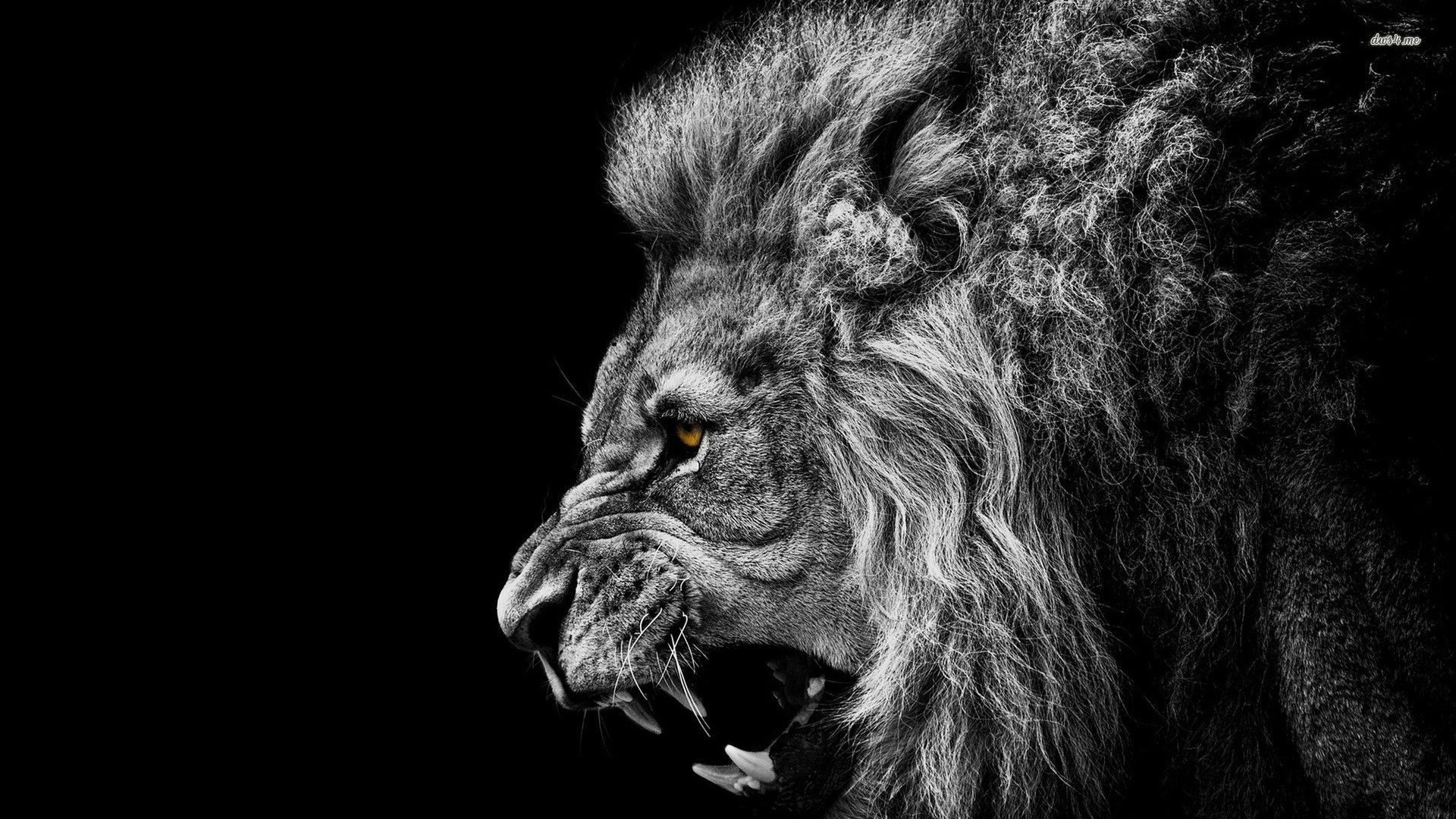 Fill Our Heart
Waste Our Time
Convince Us of Lies
The devil is the father of lies – John 8:42-47
Lies he tells are believed, and souls are killed –                                       2 Thessalonians 2:9-12; Romans 1:24-25
Error – 2 Peter 3:16; Ephesians 4:11-15; 2 Peter 3:18
Sin – James 1:13-15; 4:7-8
…but We Must Work Harder
Are you working harder than your opponent ?